https://bvbinfo.ru/
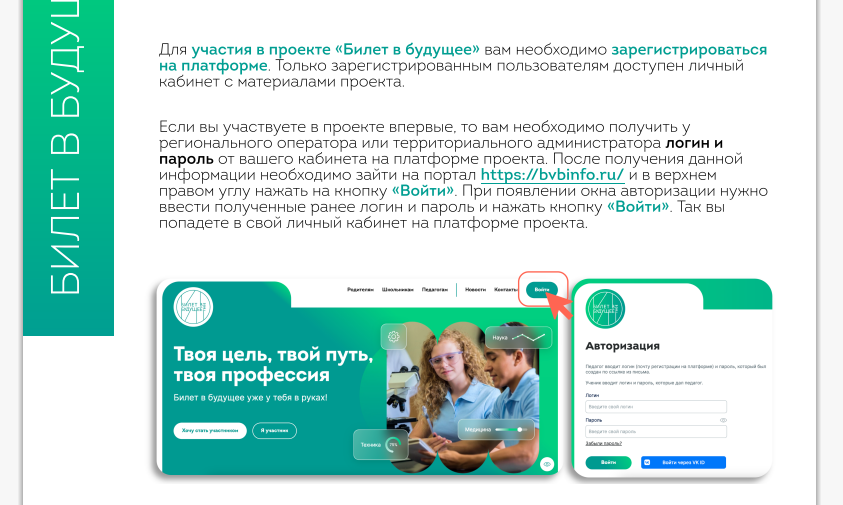 2. Зайти в вкладку ПРОФИЛЬ
3. Заполнить последовательно все данные, прикрепить все документы
4. По окончанию заполнения в шаге 4 ДОКУМЕНТЫ , нажать кнопку…
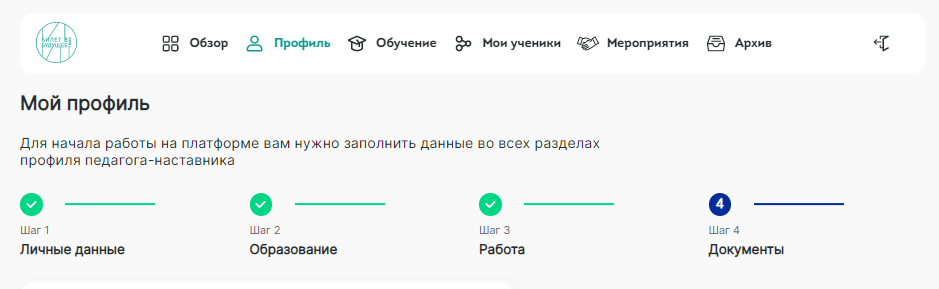 …подтверждаю согласие на участие  в проекте 2023 года!!